Школа – наш дім.
Ми -  господарі в нім
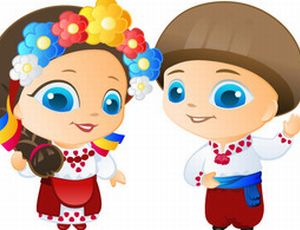 Фотозвіт  участі у проекті 
“Благоустрій рідного закладу”
Вишнопільська ЗОШ І-ІІІ ступенів
Висаджування та догляд за квітами на ігрових майданчиках
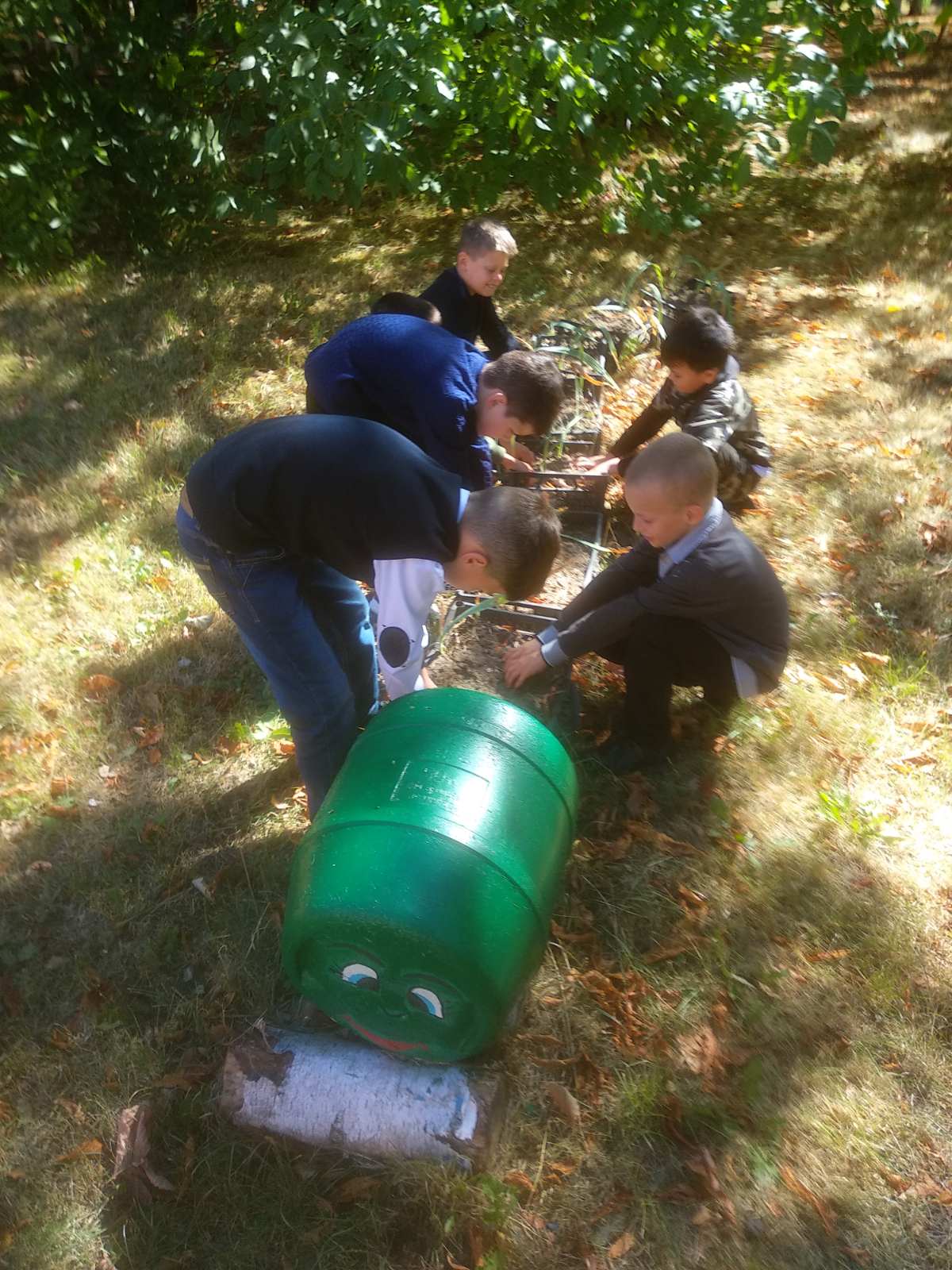 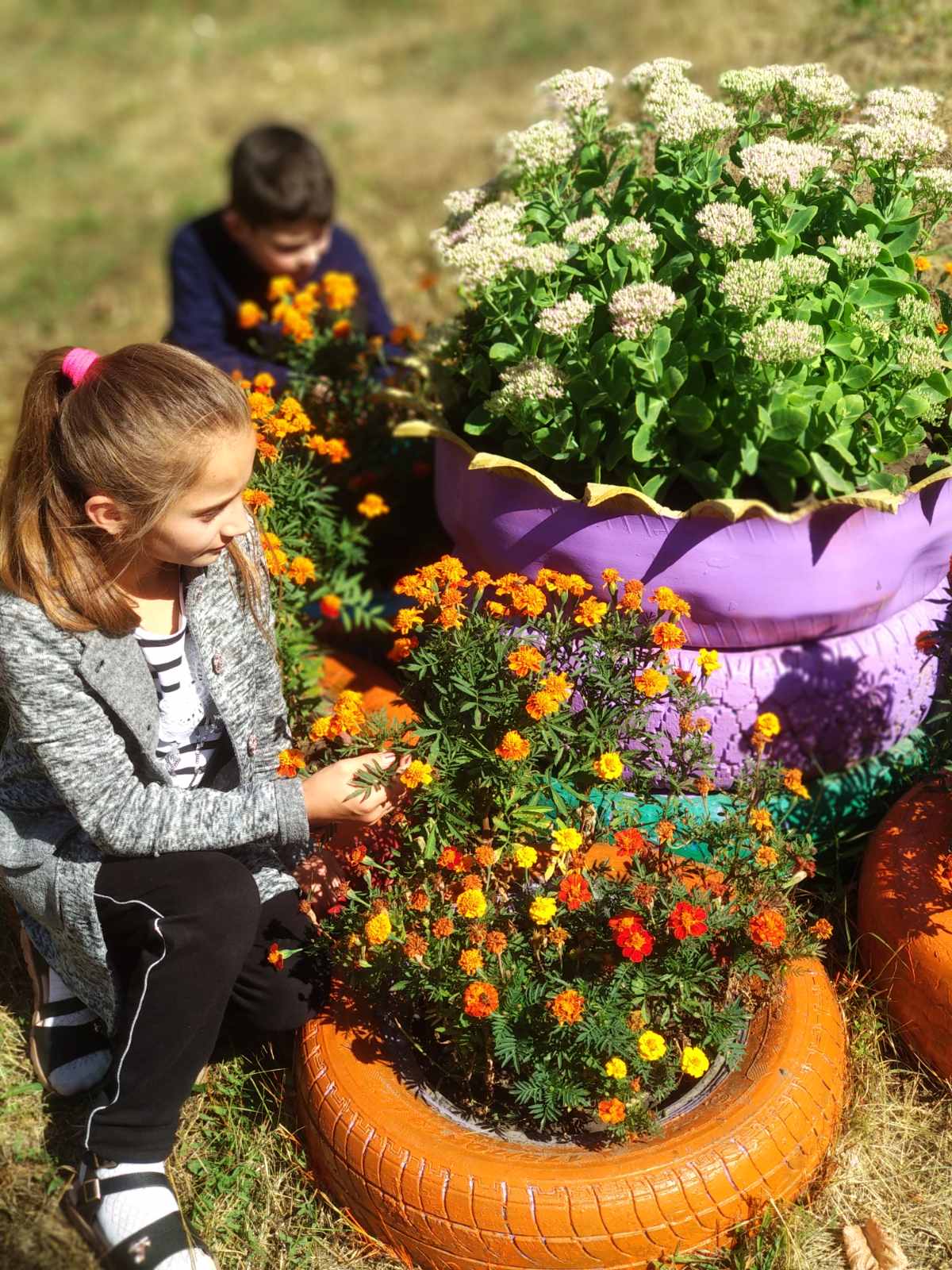 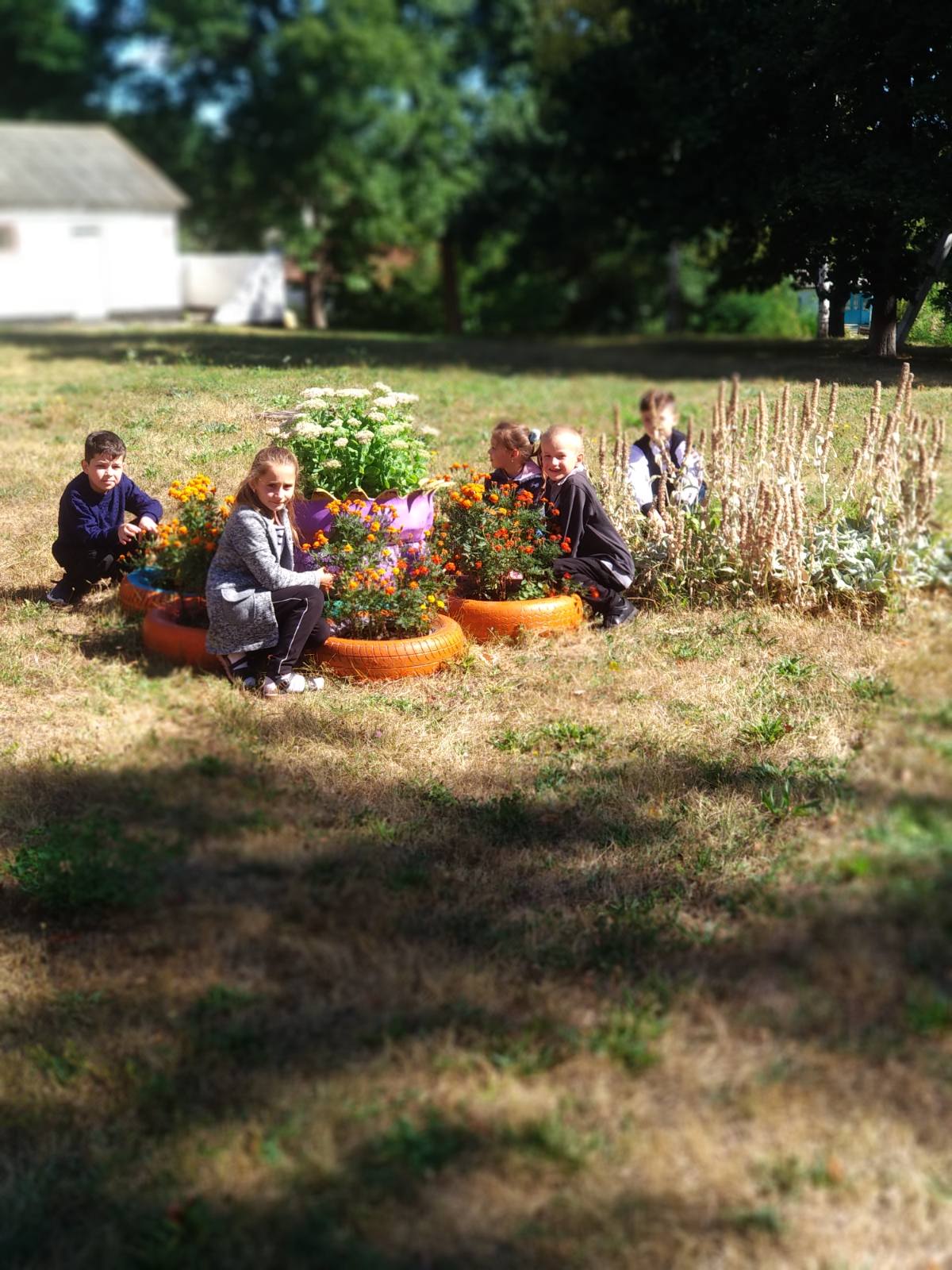 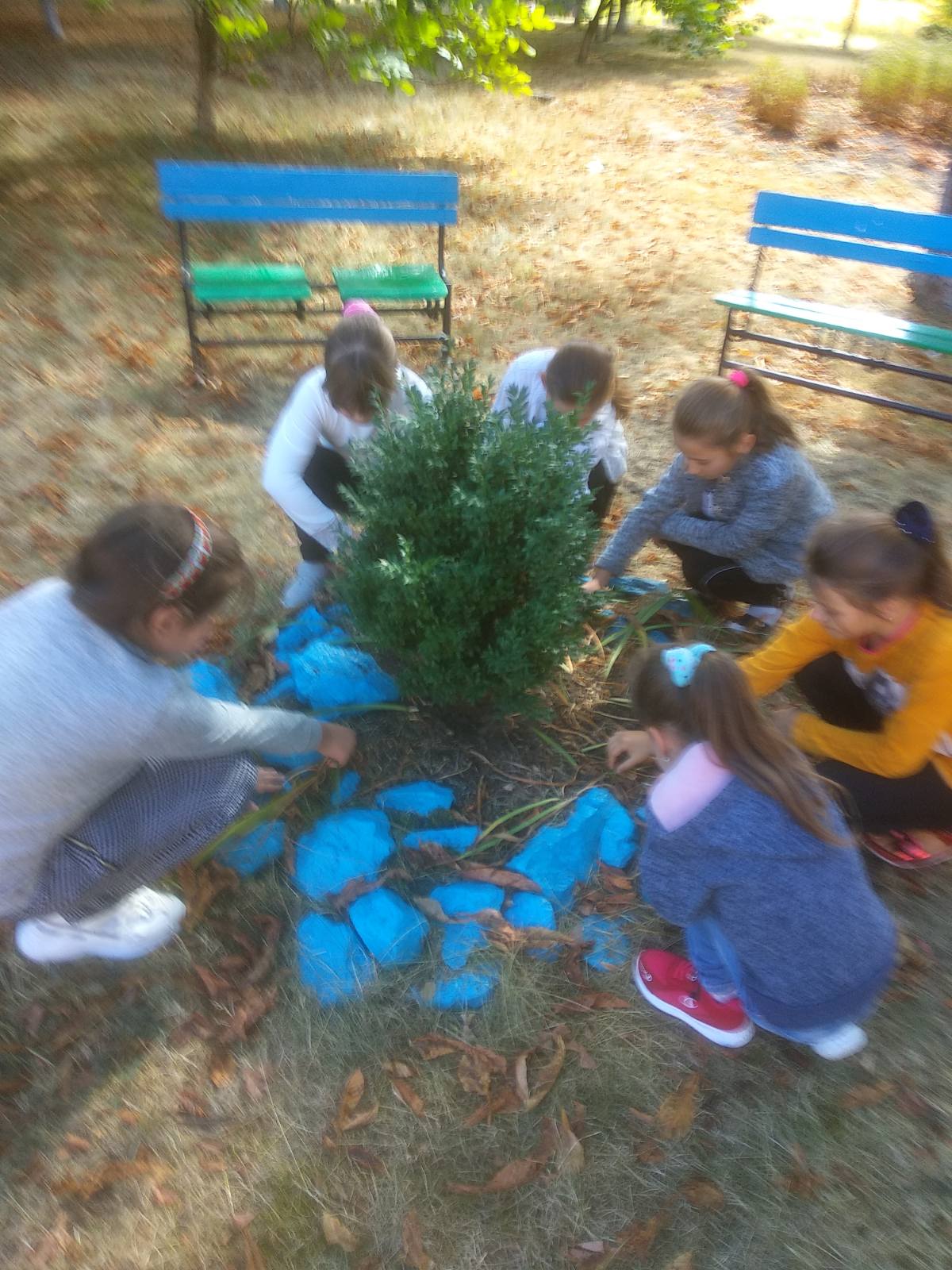 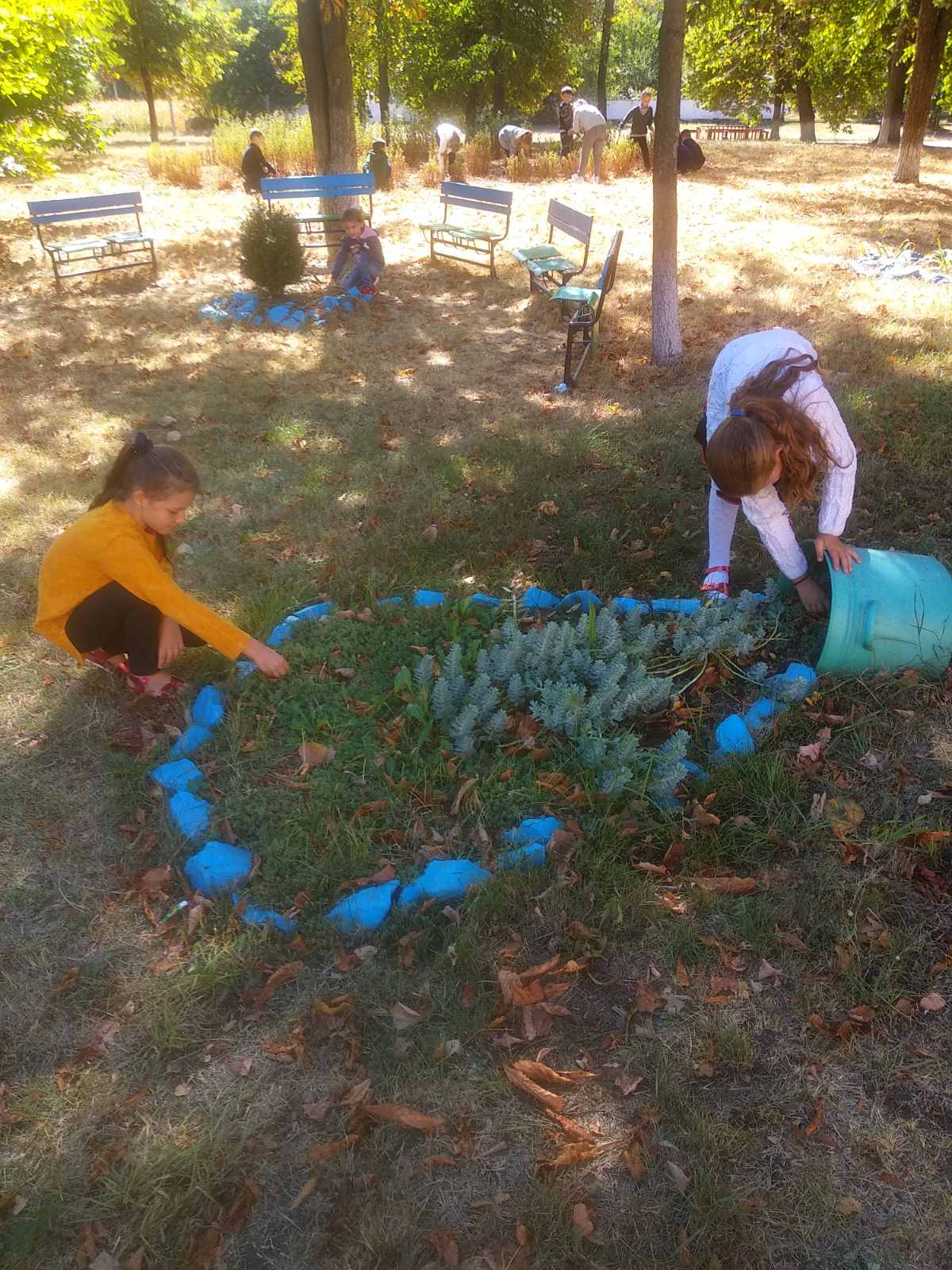 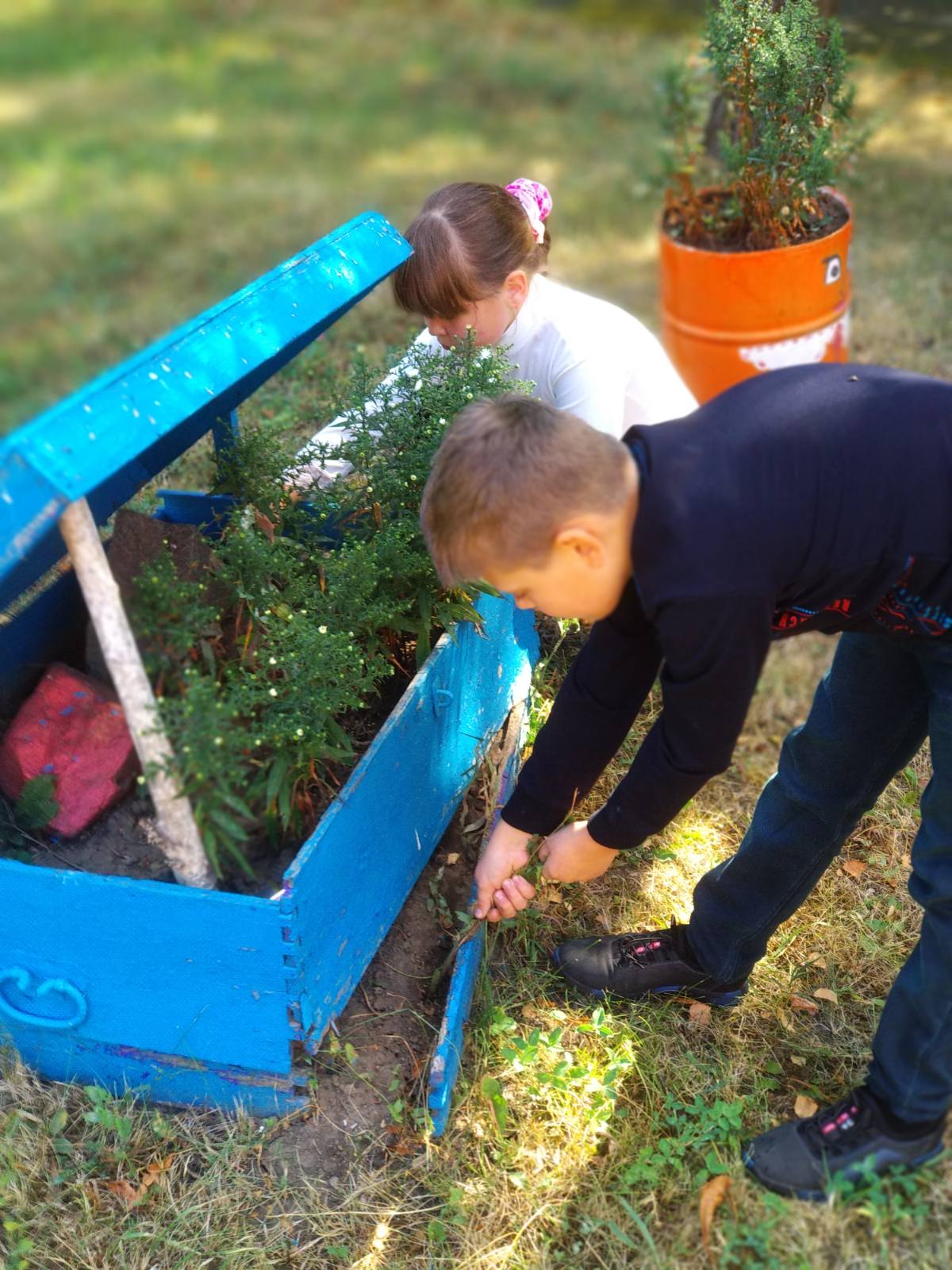 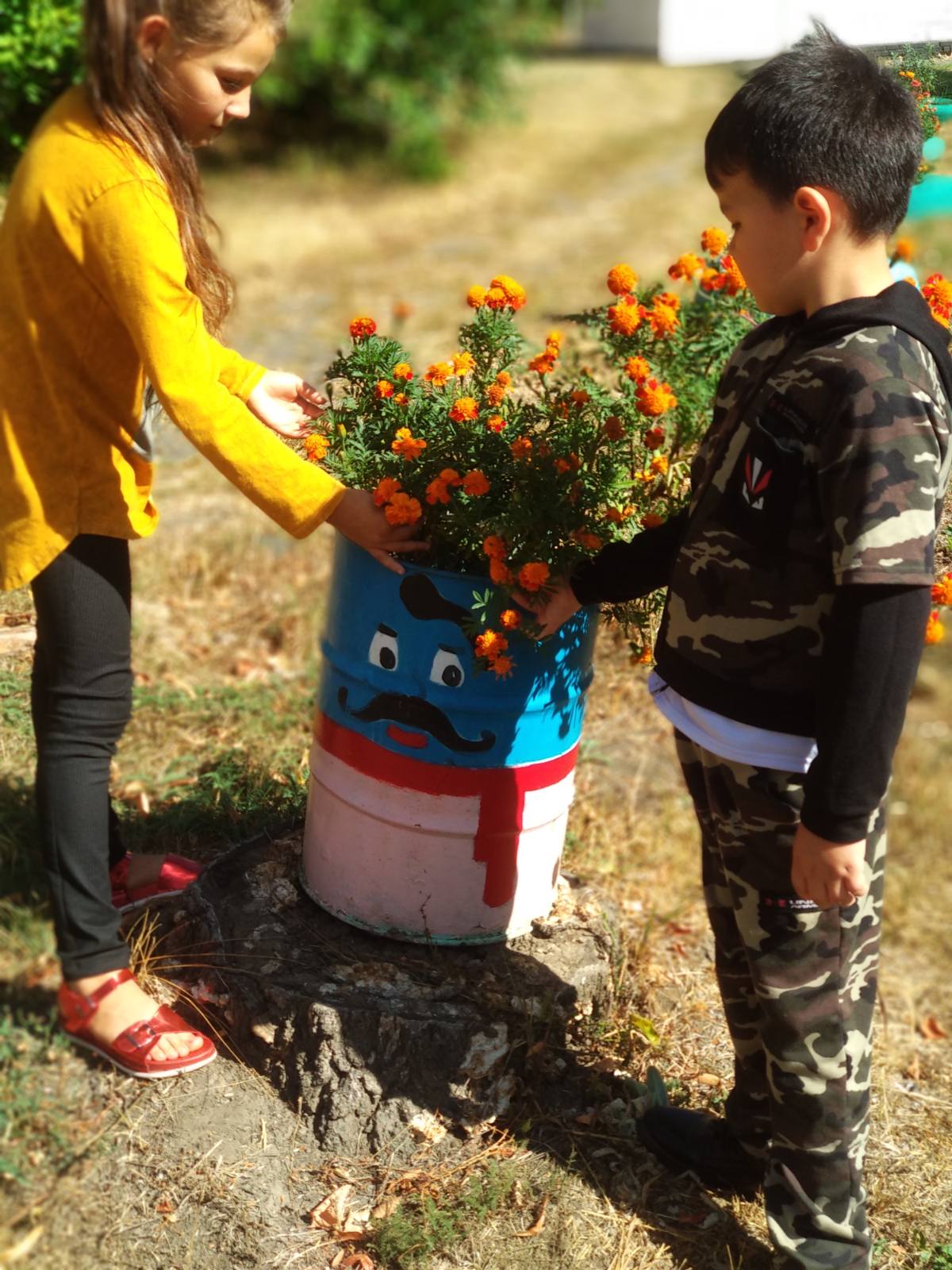 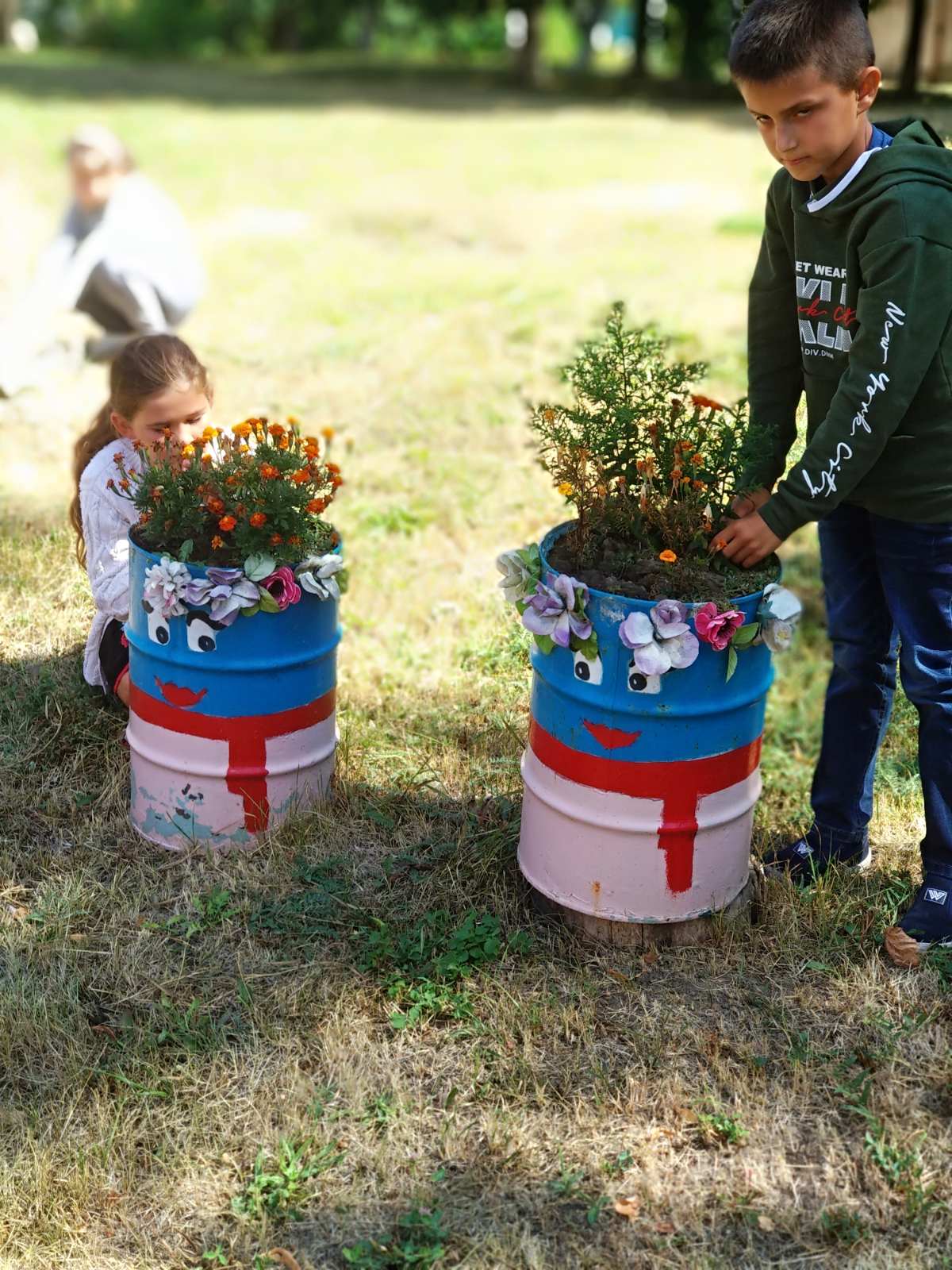 Ігрові доріжки для
активного відпочинку
на перерві
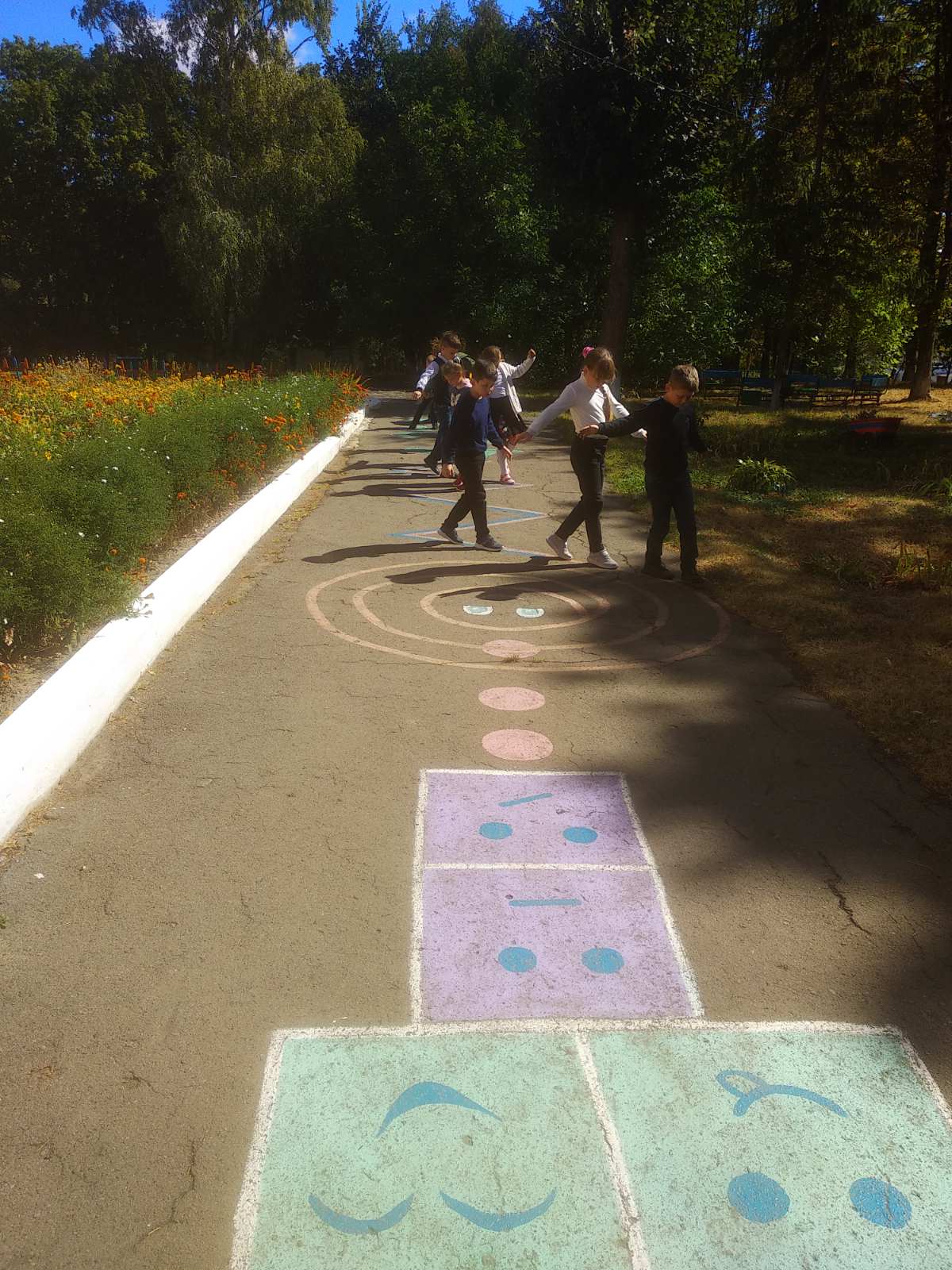 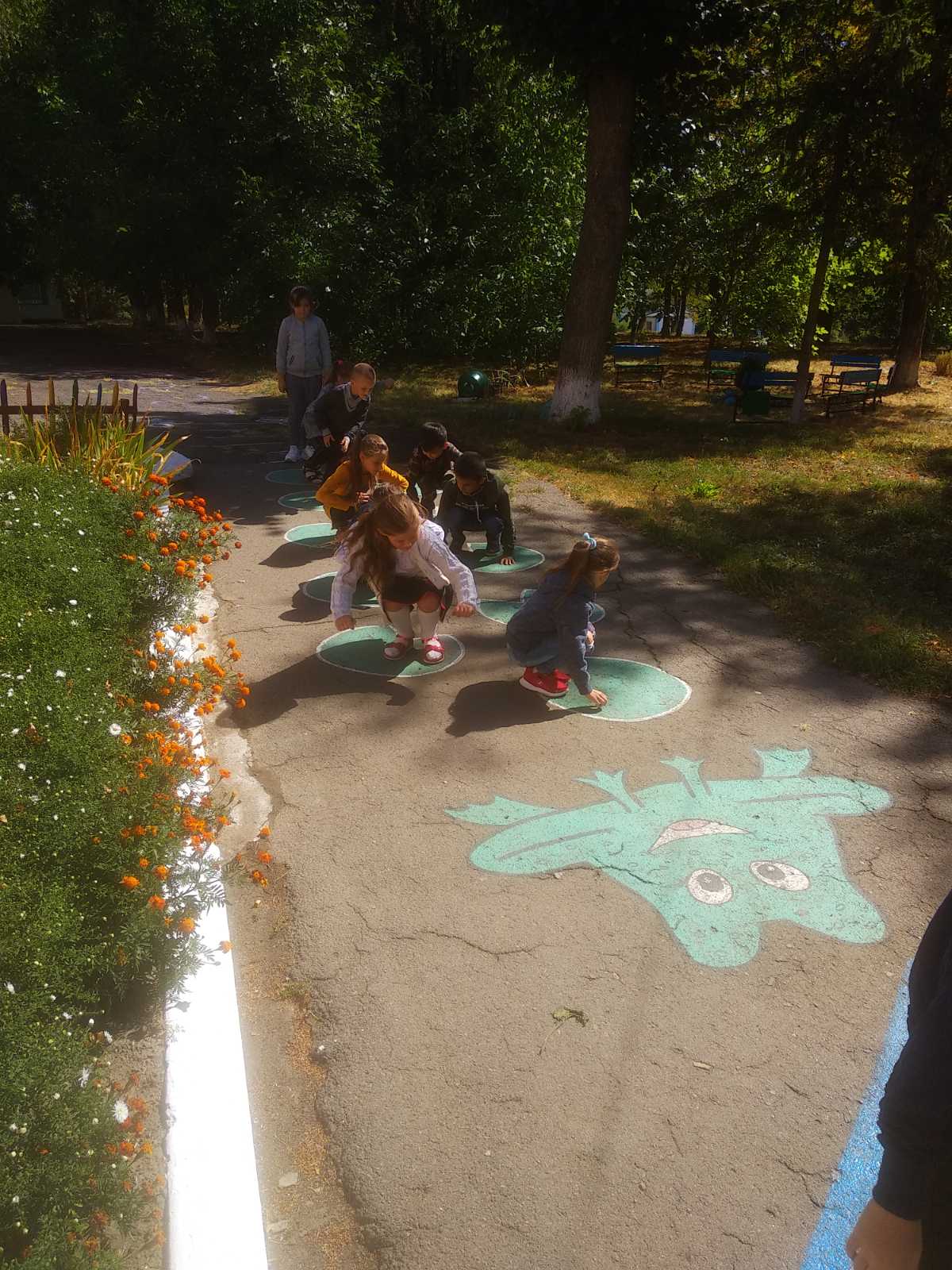 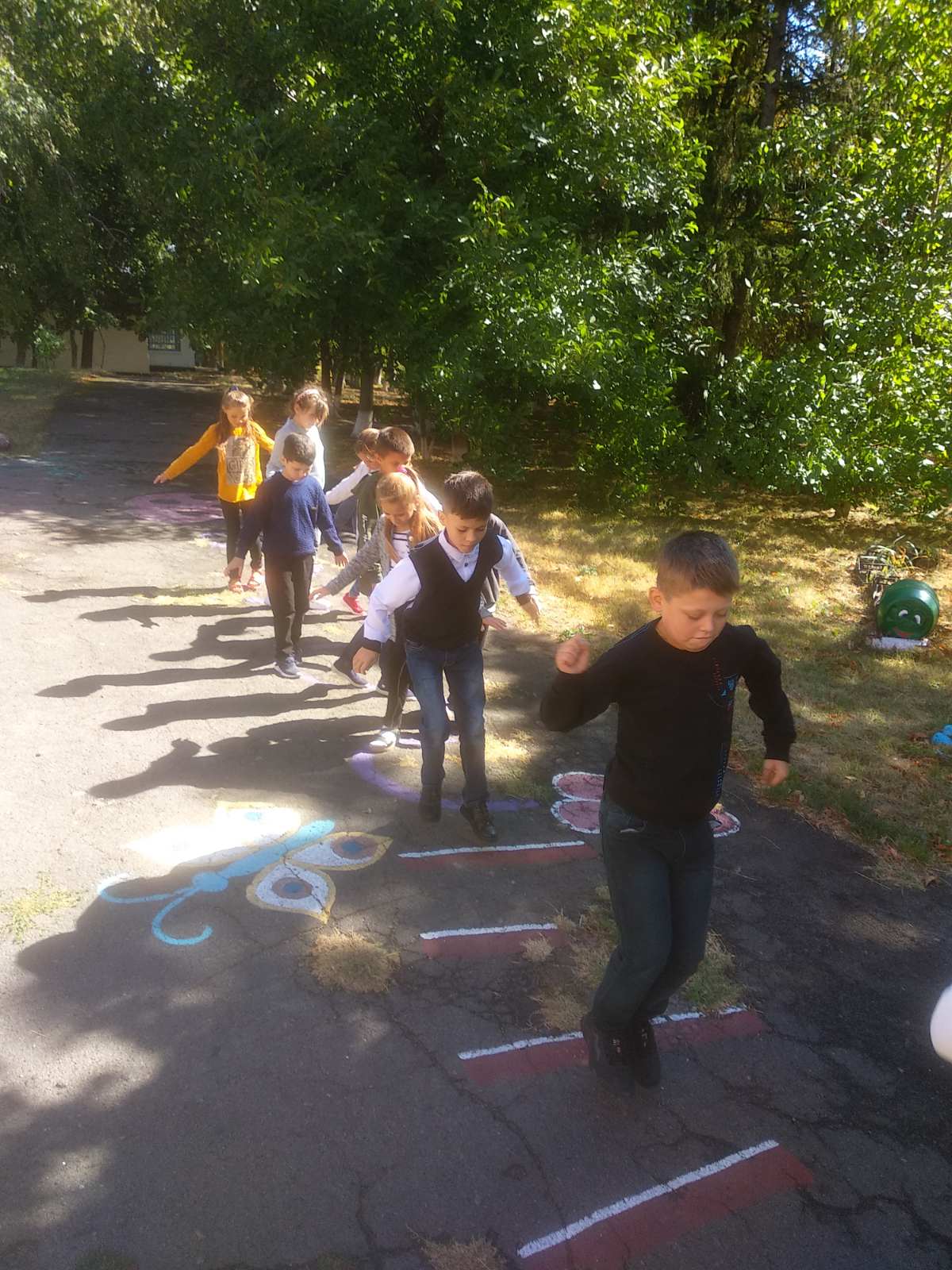 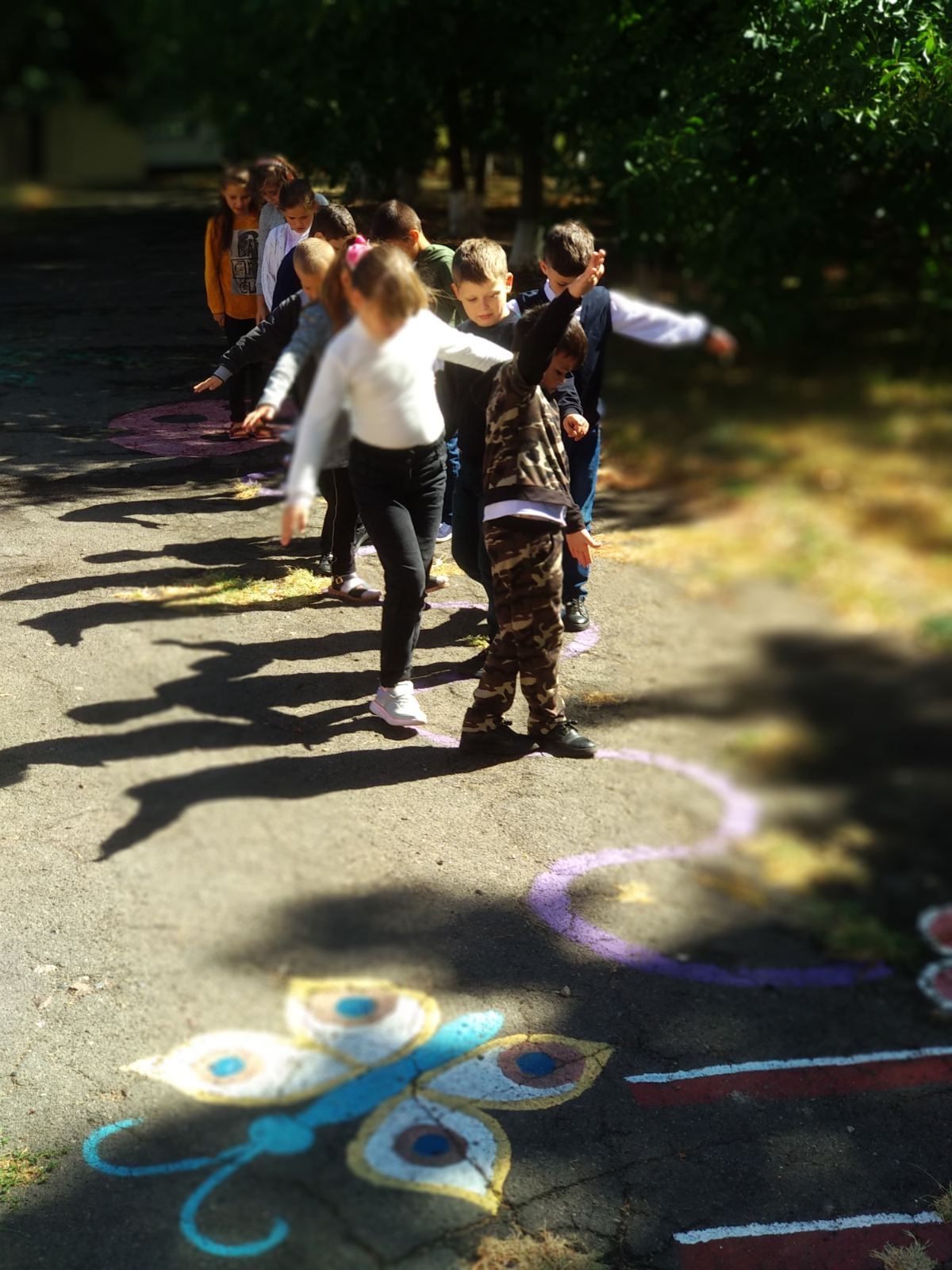 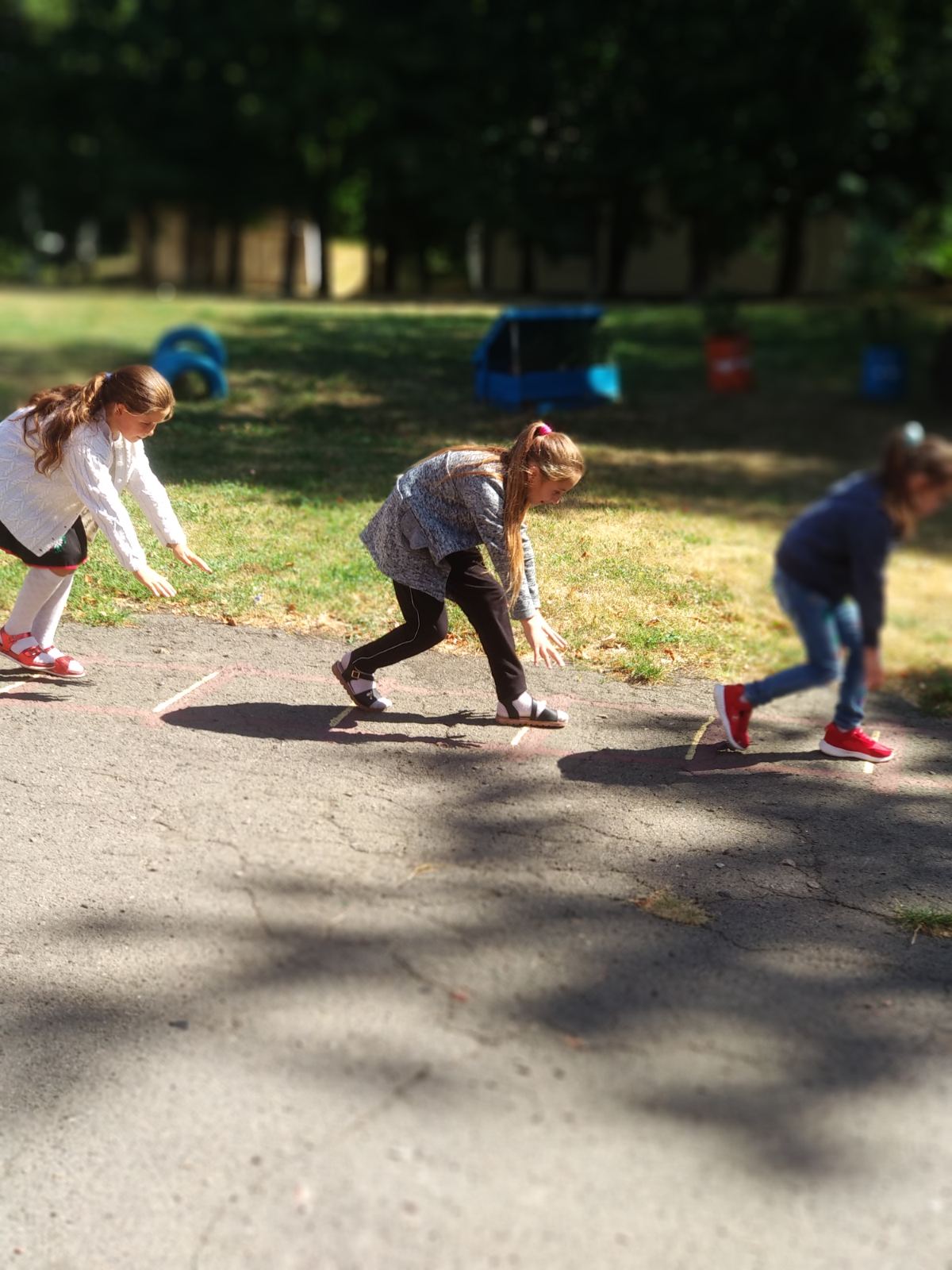 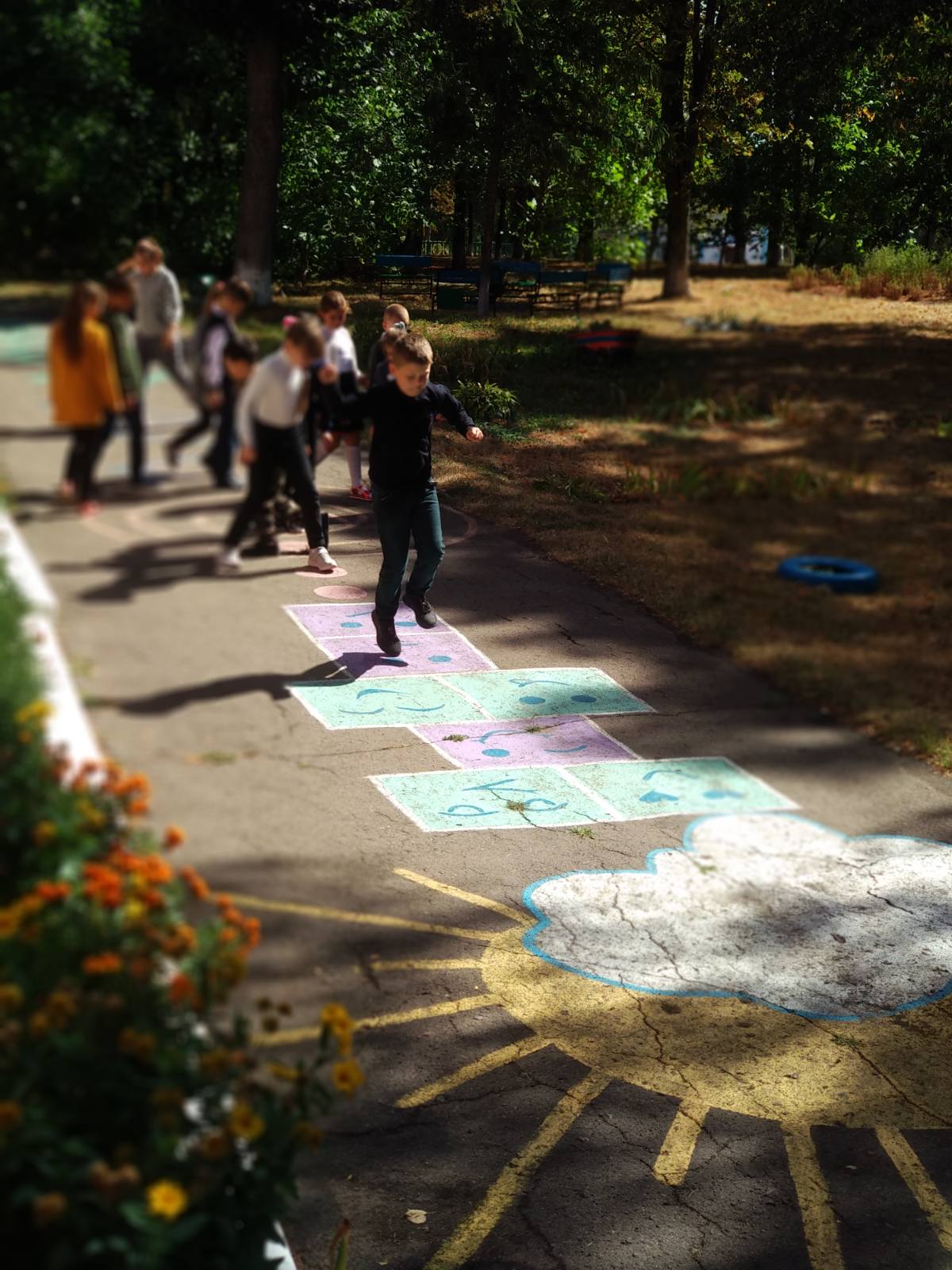 Зона  для відпочинку
Та проведення уроків
На свіжому
повітрі
Зона
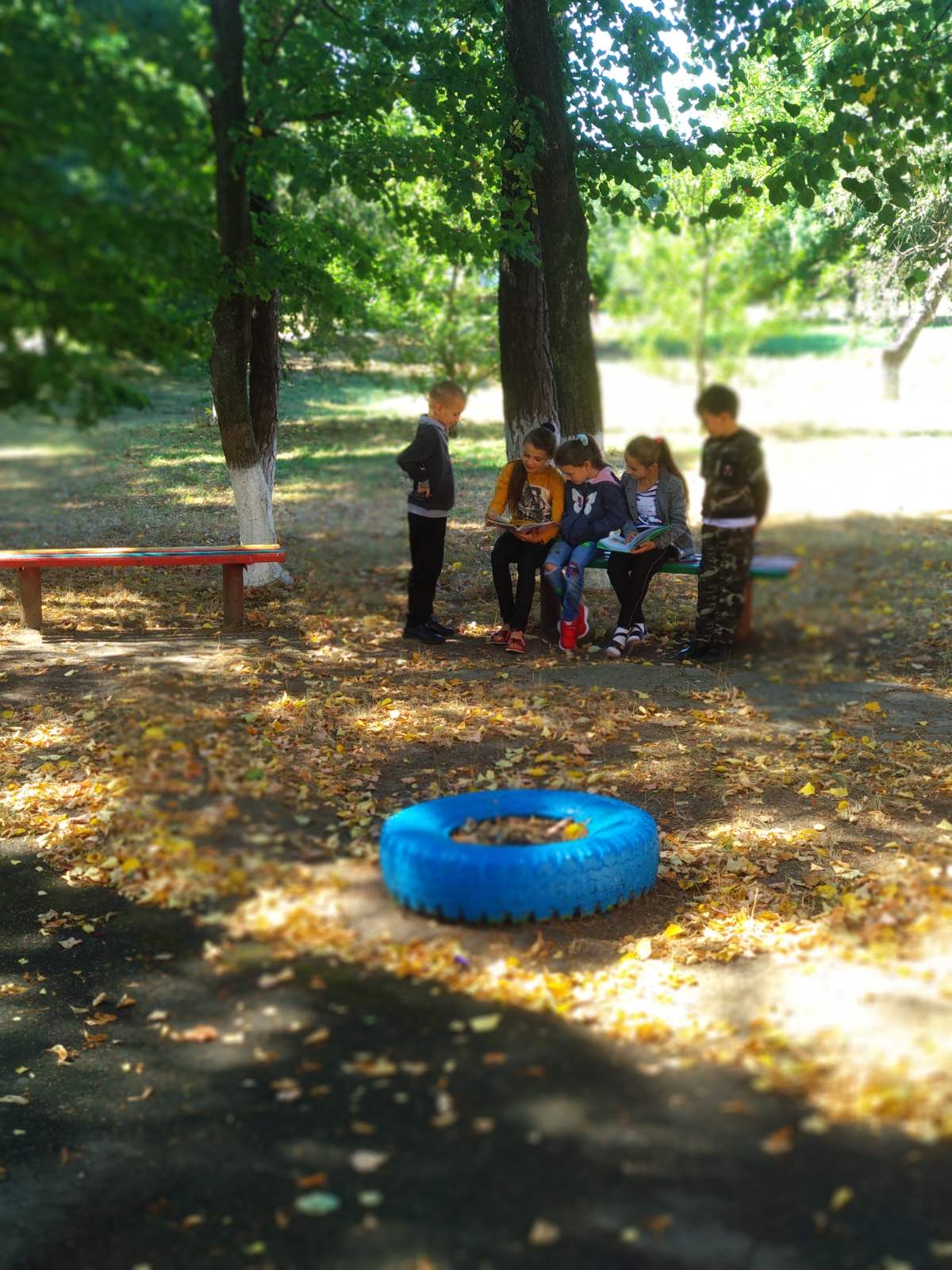 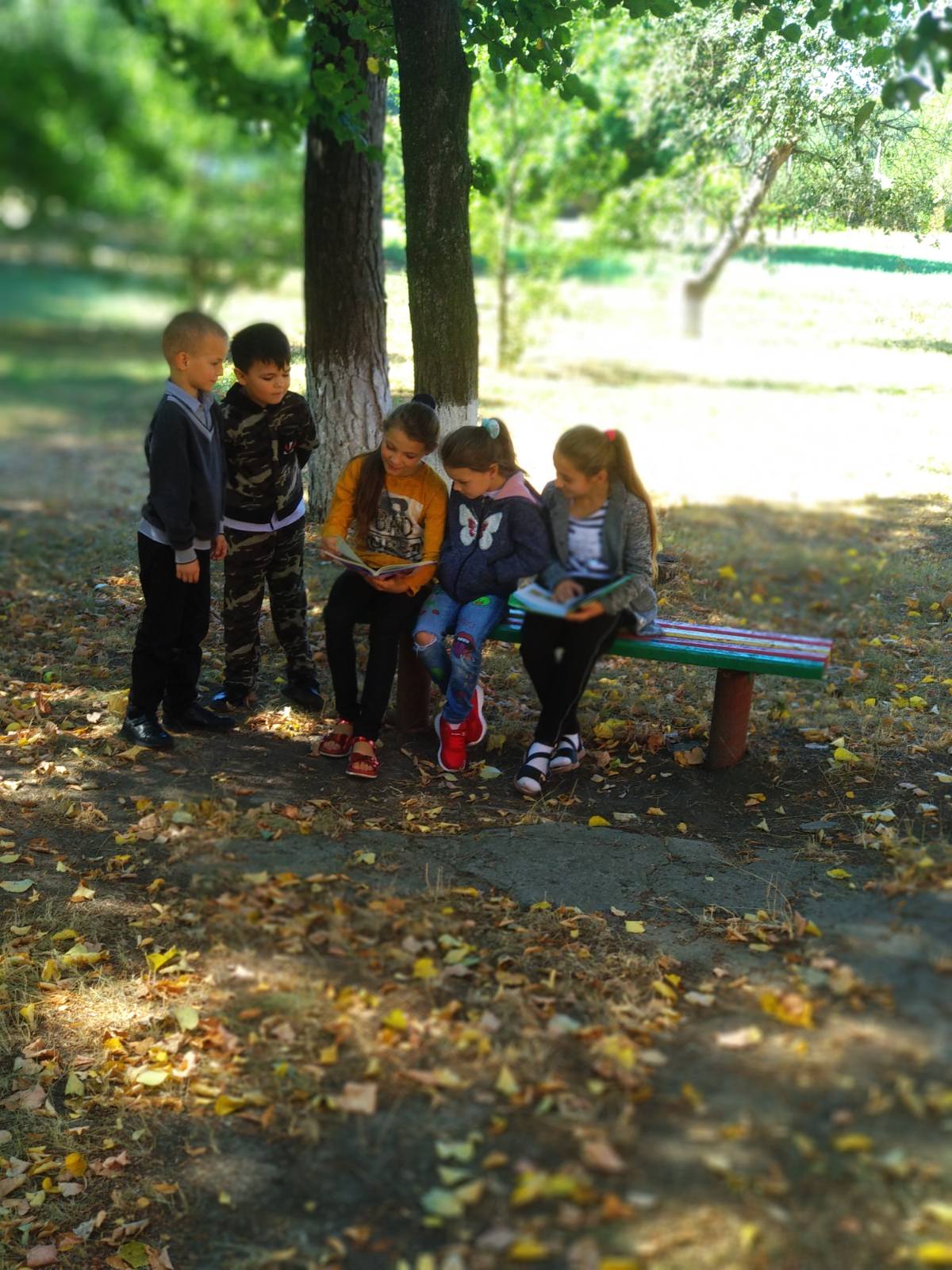 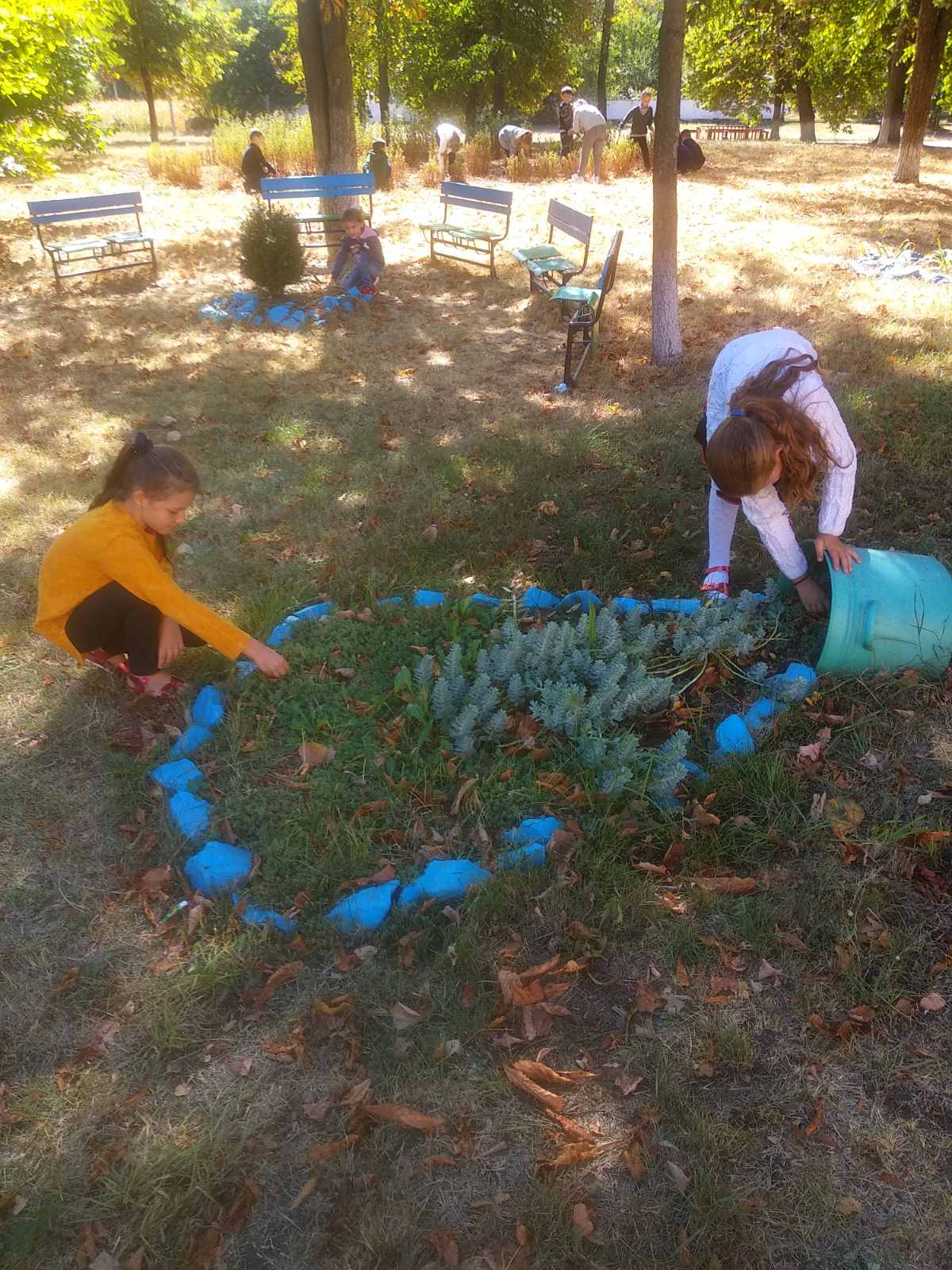 Веселий відпочинок в стінах школи
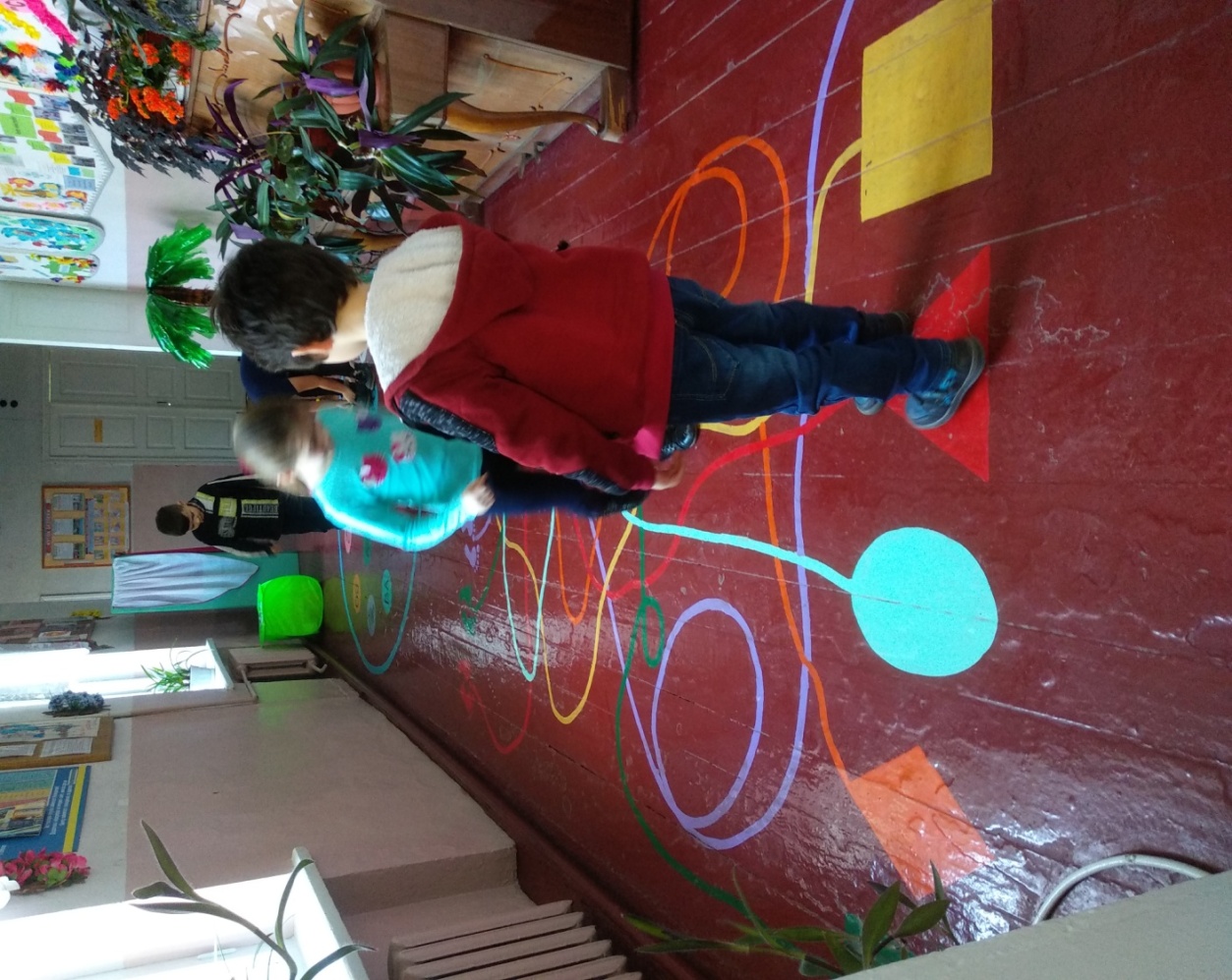 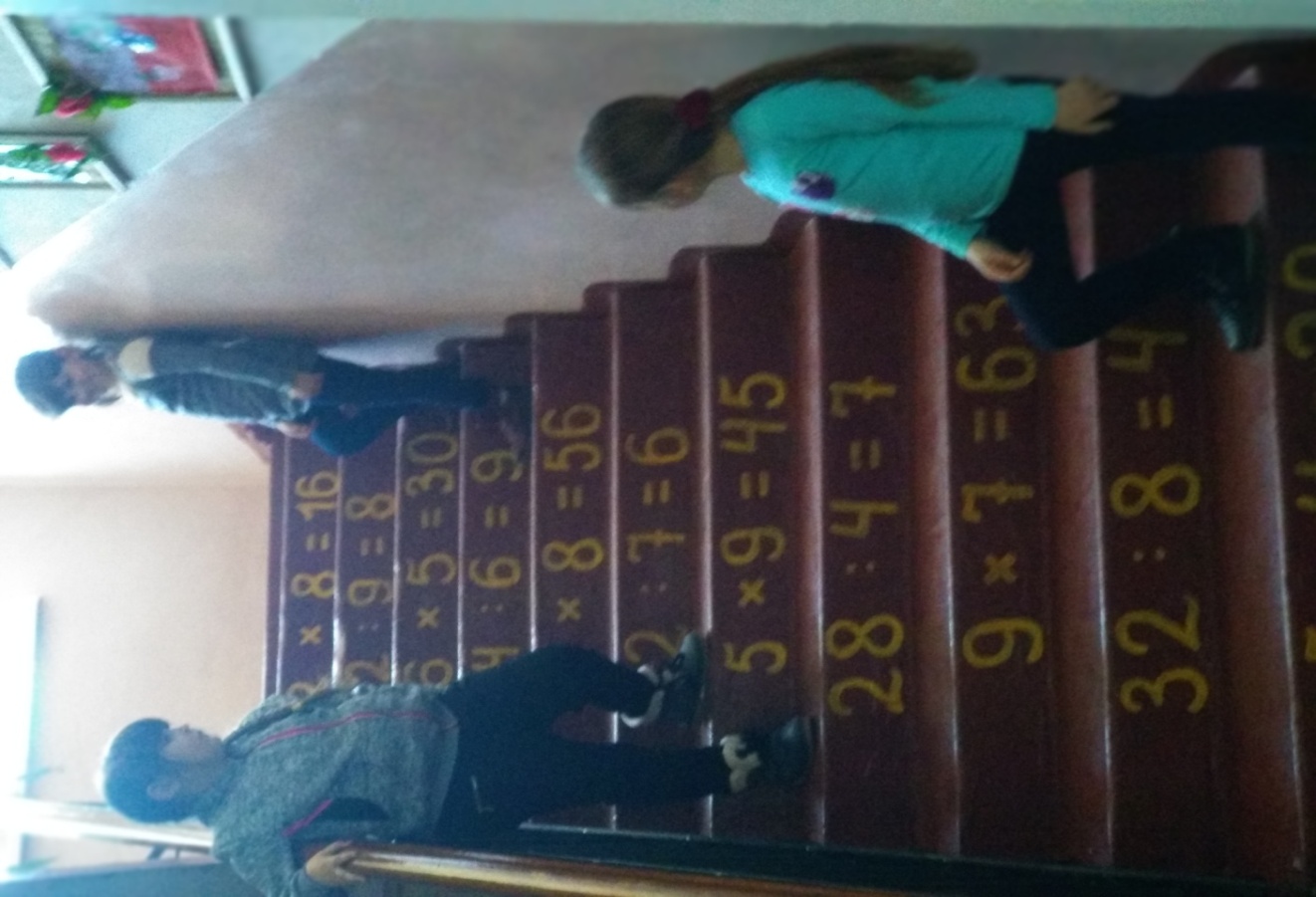 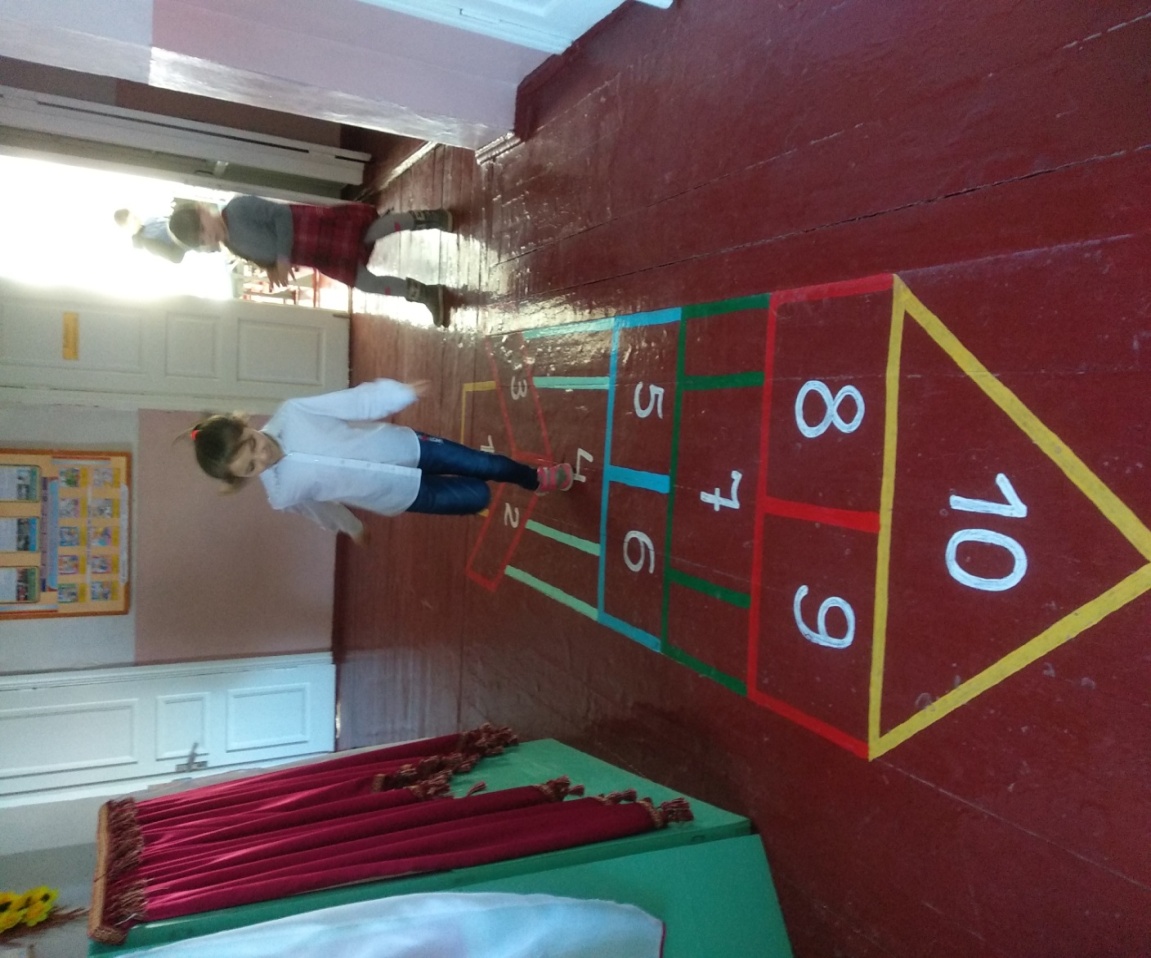 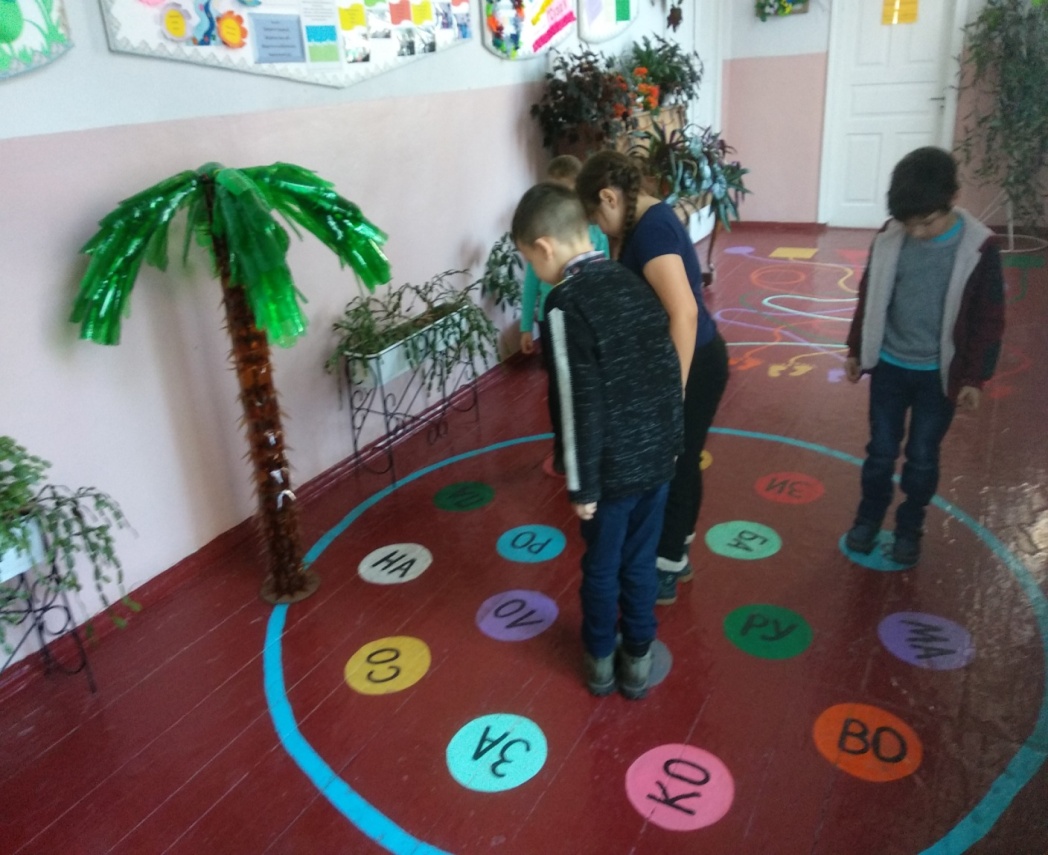 “Виживає не сильніший
І не розумніший, а той хто найкраще реагує на зміни, що 
відбуваються.”